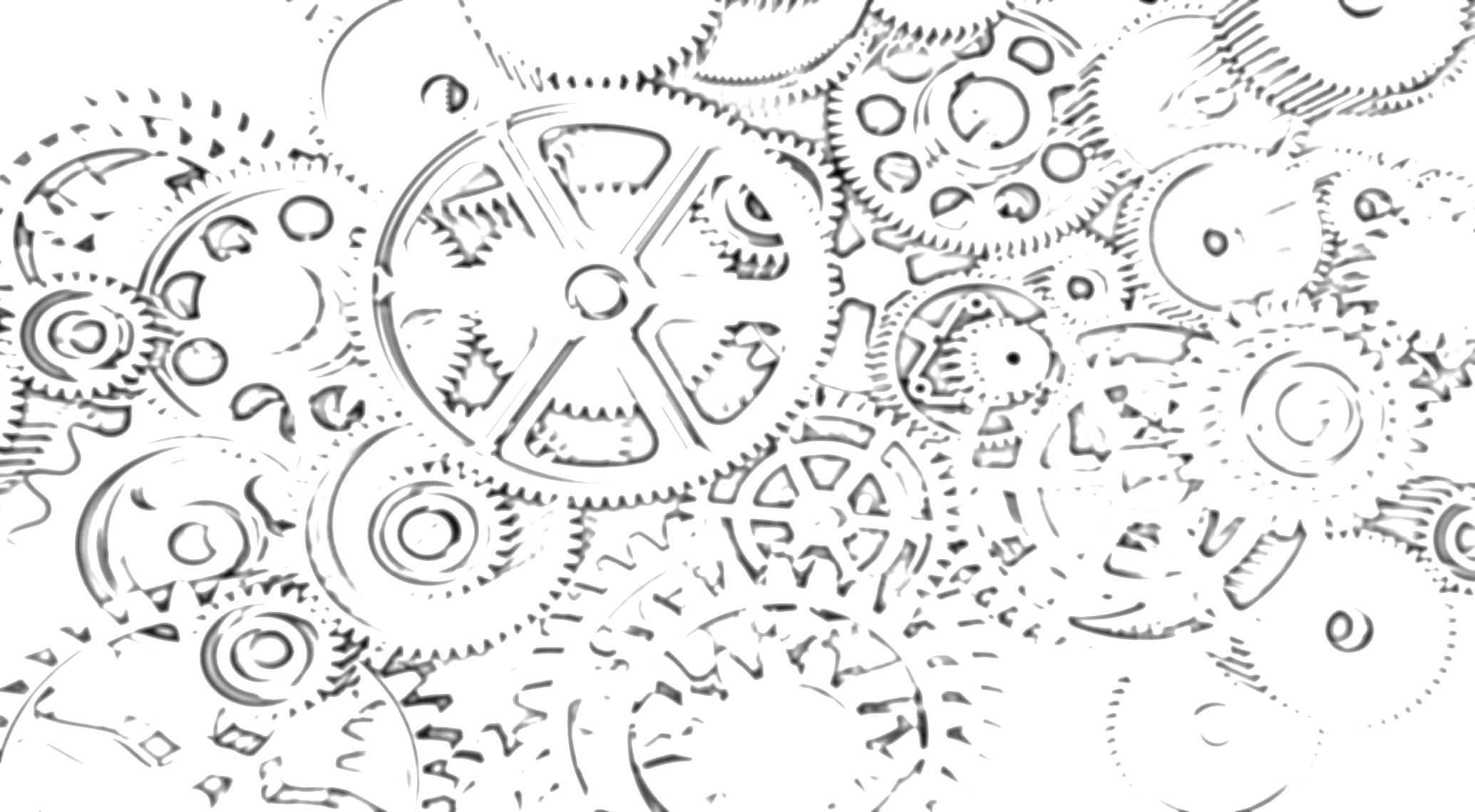 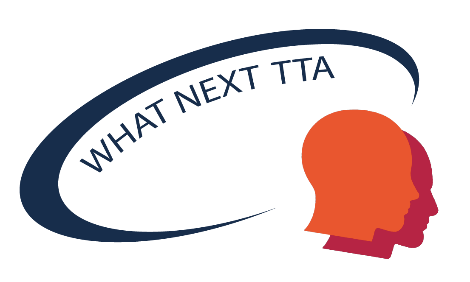 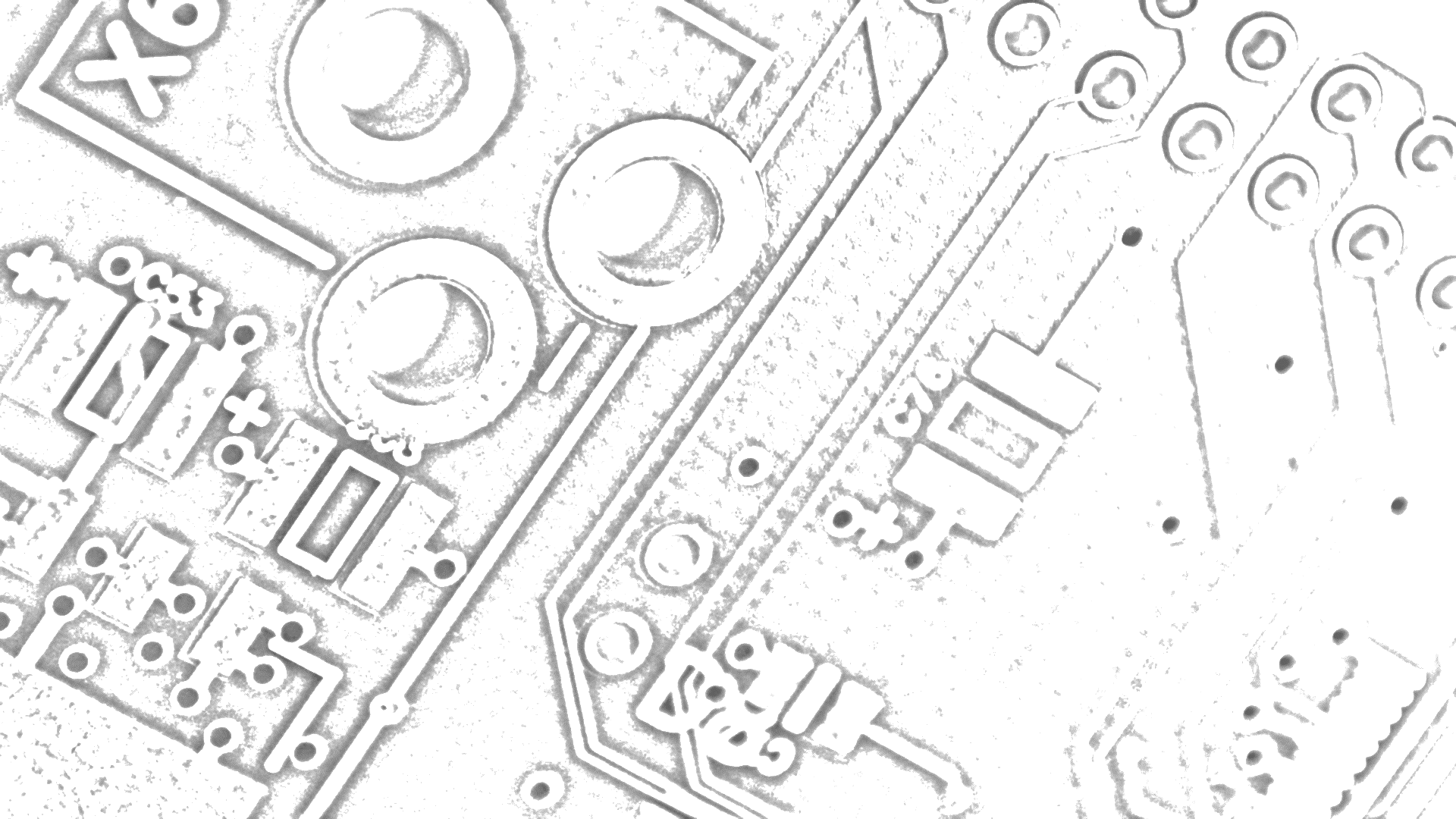 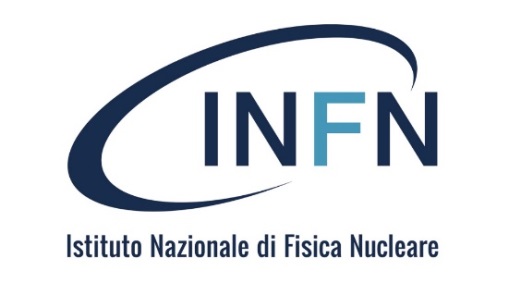 AMBITO ELETTRONICO
AMBITO MECCANICO
PROGETTO ICONA
WHAT NEXT TTA
INFN – Sezione di Bologna
8-9 Aprile 2019
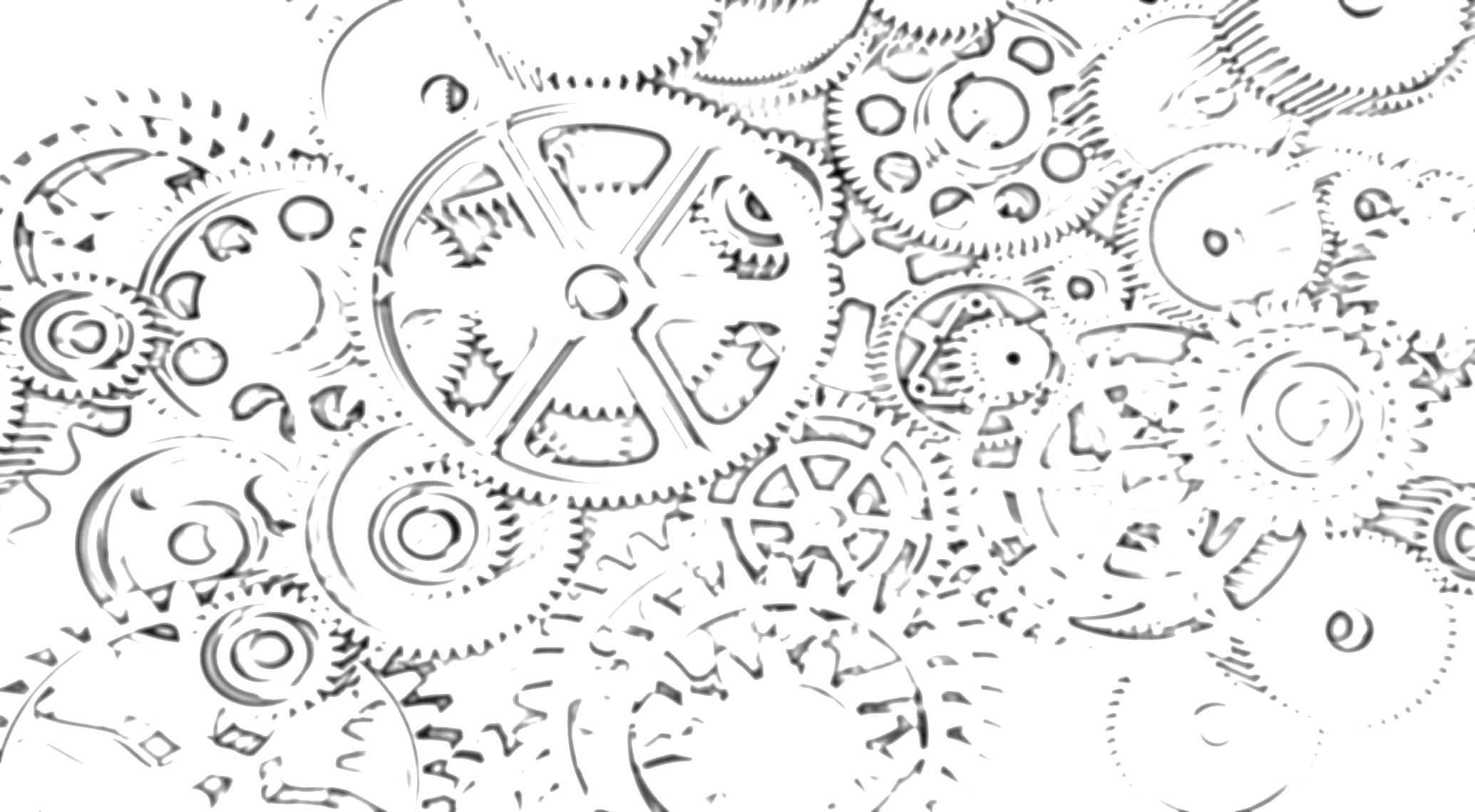 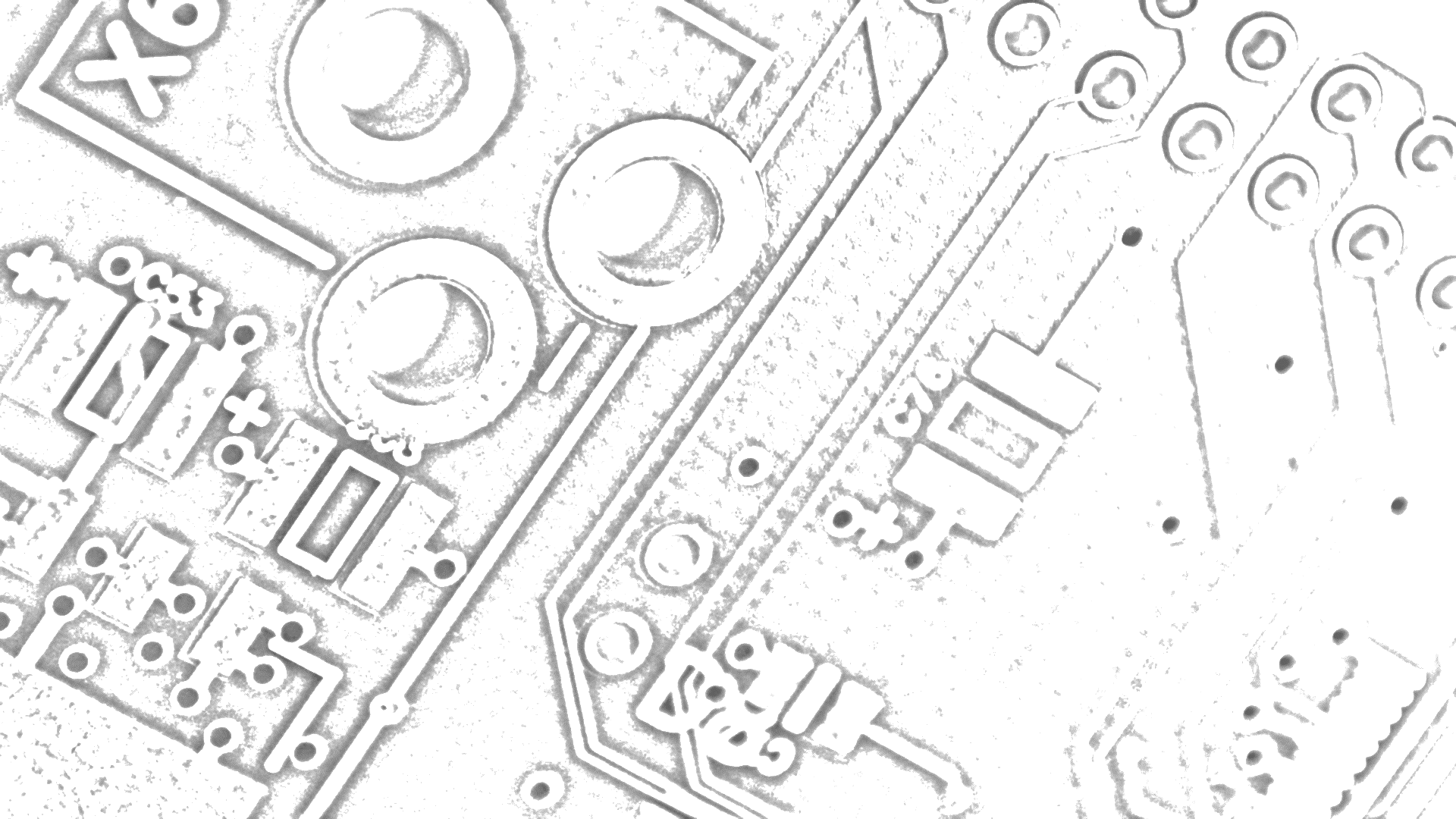 Fase 1: cosa abbiamo discusso/proposto?
AMBITO MECCANICO
AMBITO ELETTRONICO
Inizio: 		- Adesione volontaria
		- 15 colleghi iscritti alla prima fase 			- 7 le strutture rappresentate: 6 sezioni-1 		  laboratorio.
		- Opportuna rappresentanza a livello 		  nazionale?
		- 20 marzo 2018 primo incontro
		- 5 incontri in fono-conferenza			- partecipazione incontri: 8 persone di 		  media, tutte di profilo tecnico.
Inizio: 		- Adesione volontaria
		- 30 iscritti alla prima fase
		- Opportuna rappresentanza
		   a livello nazionale?
		- 13 marzo 2018 primo incontro
		- 5 incontri in fono-conferenza
		- partecipazione incontri: 8 persone di 		  media (massimo 13, minimo 3)
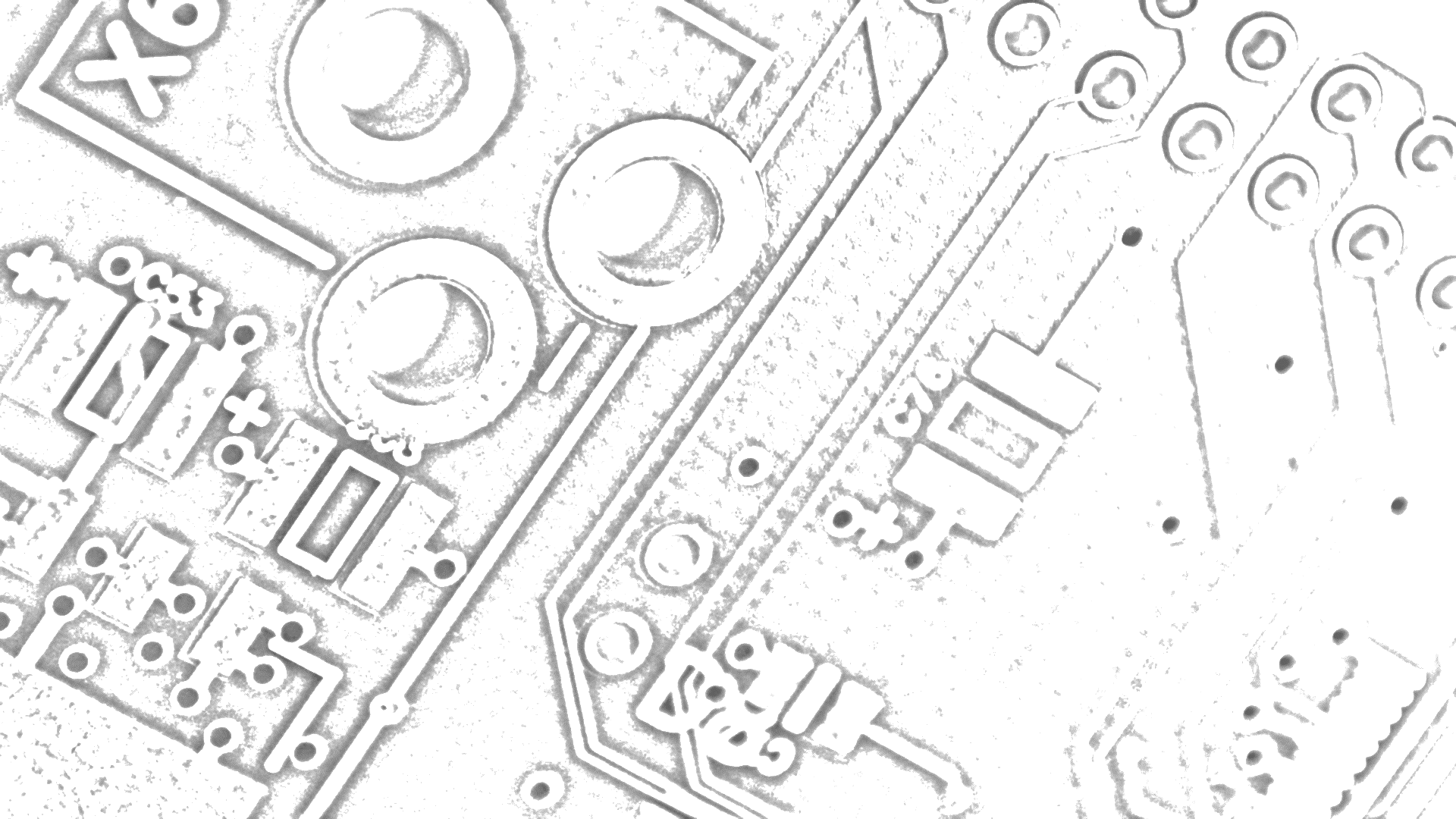 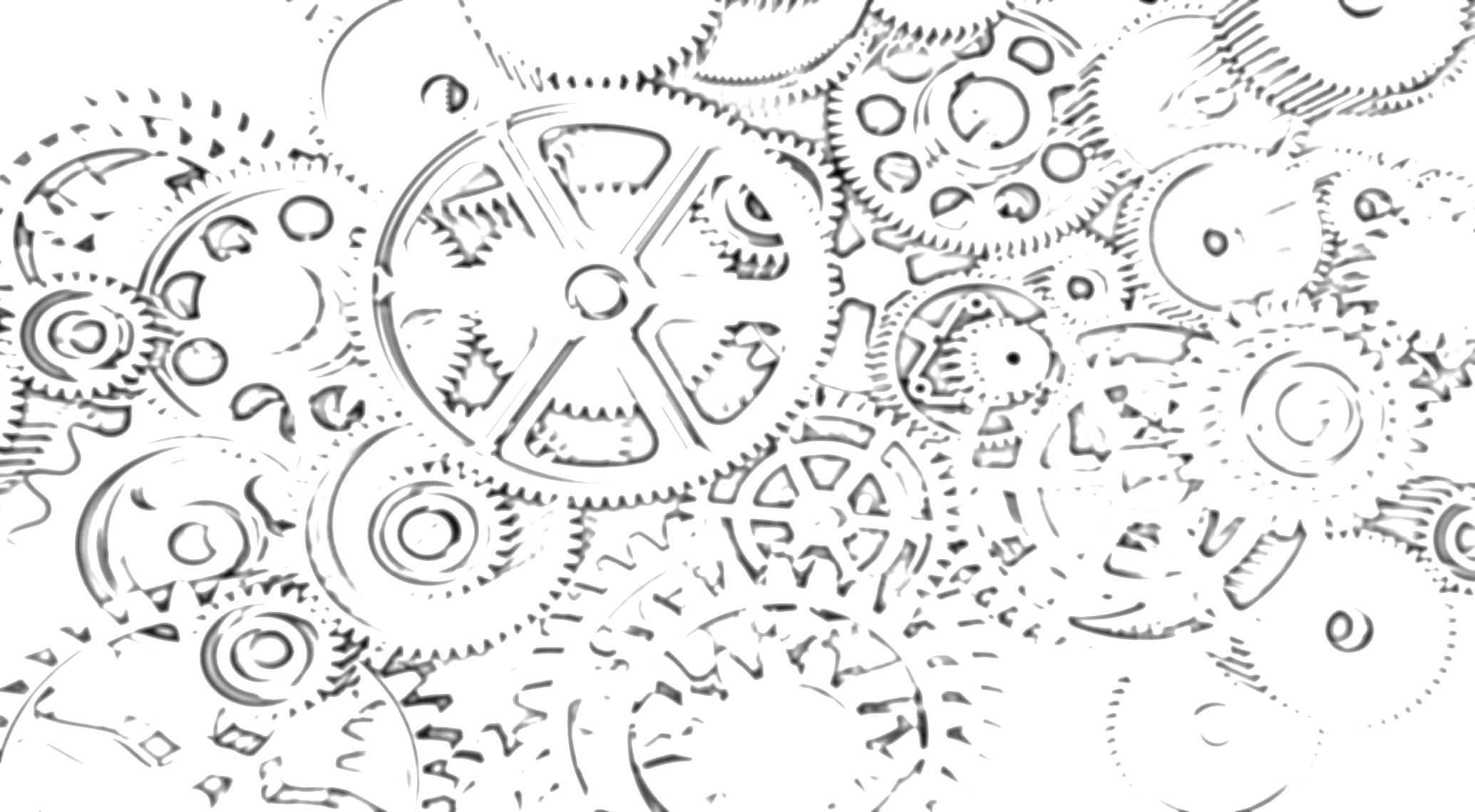 Fase 1: cosa abbiamo discusso/proposto?
AMBITO MECCANICO
AMBITO ELETTRONICO
Mailing list del servizio (volontaria) = comunicazione, condivisione, soluzione.
Commissione nazionale attività tecnologiche = comunicazione, aggregazione, coordinamento, informazioni
Estensione del modello CCR a questo servizio = 1sede 1rappr, G.di Lav. (volontari) multisede
Workshop nazionale del settore = anche per aziende esterne.
Mappatura (volontaria)/ delle competenze / help tecnologico = ottimizzazione, valorizzazione, gratificazione
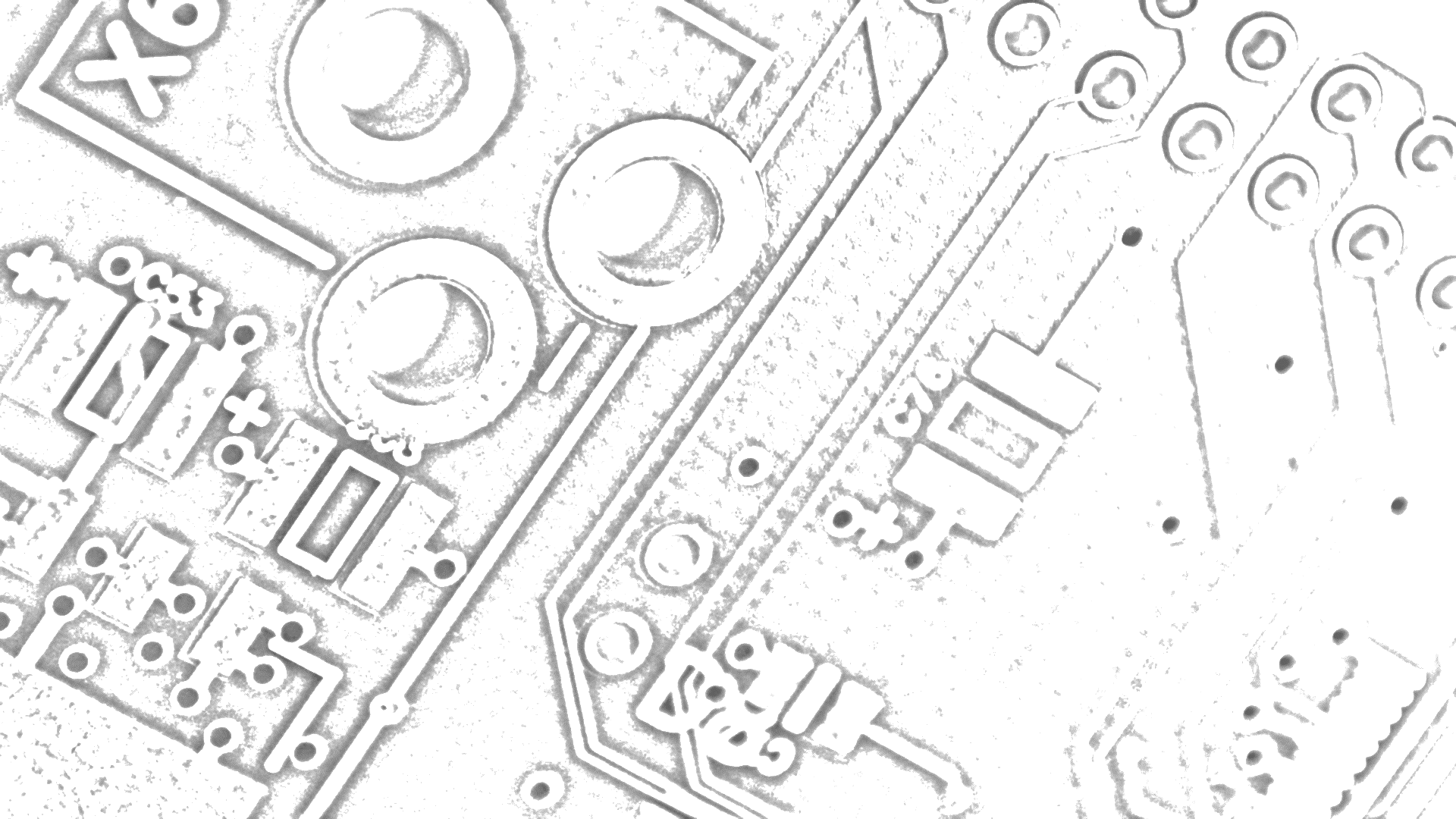 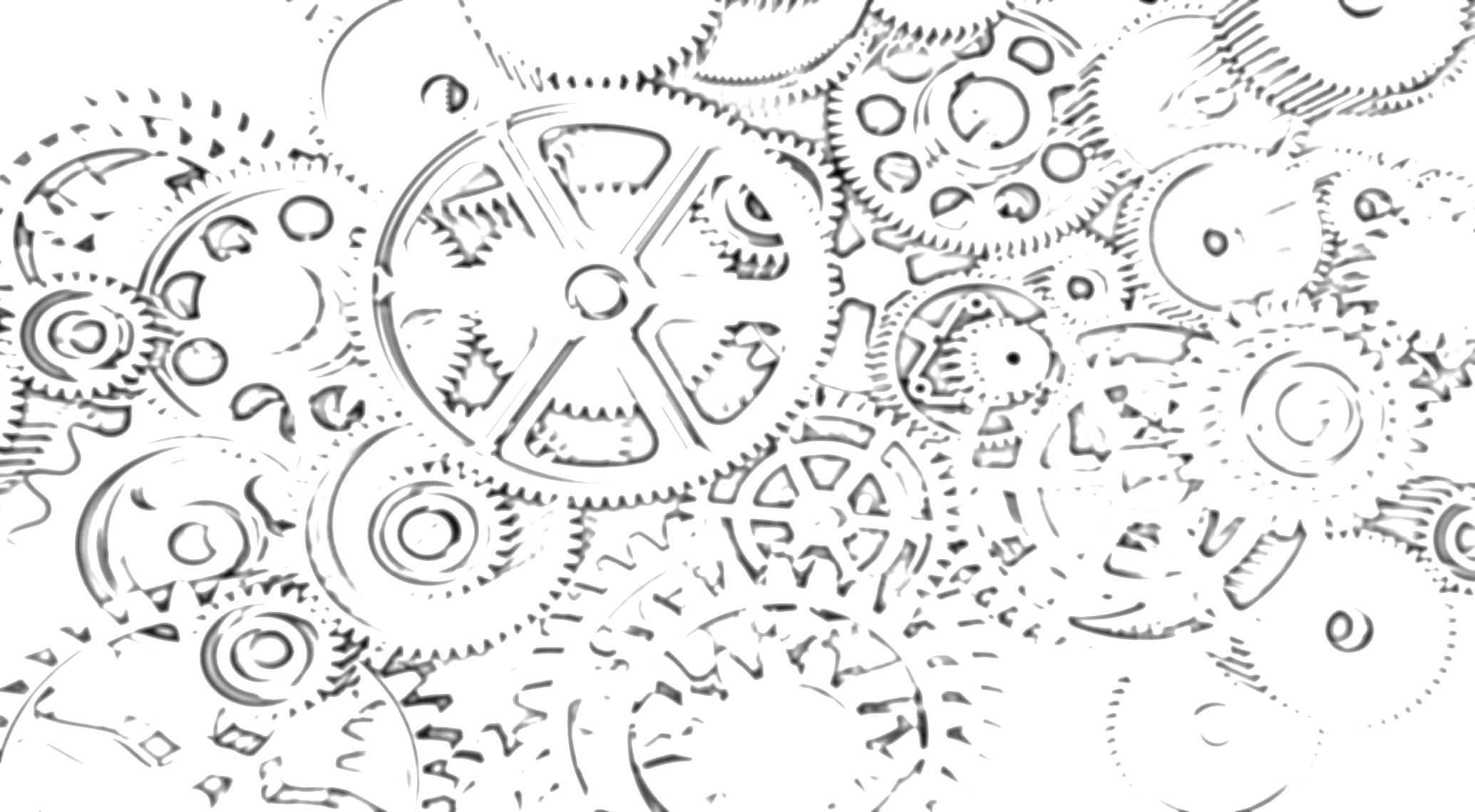 Fase 1: cosa abbiamo discusso/proposto?
AMBITO MECCANICO
AMBITO ELETTRONICO
Mailing list del servizio
Commissione nazionale attività tecnologiche
Estensione del modello CCR a questo servizio
Workshop nazionale del servizio
Mappatura delle competenze / help tecnologico
Archivio documentazione apparati meccanici costruiti = Disegni, macchinari, materiali, fornitori, esiti gare esterne, tempi, budget costi (miglioramento, condivisione, valorizzazione)
Gara nazionale PCB = gara nazionale produzione di PCB std., possibilità decidere localmente per PCB “speciali”.   (perplessità riunione Responsabili Genova, alcune sedi hanno, oltre ai circuiti, dotazioni diverse )
Database delle macchine disponibili = ottimizzazione
Database norme UNI-ISO = normative
Istituzione di un ufficio acquisti (per sede)
RUP
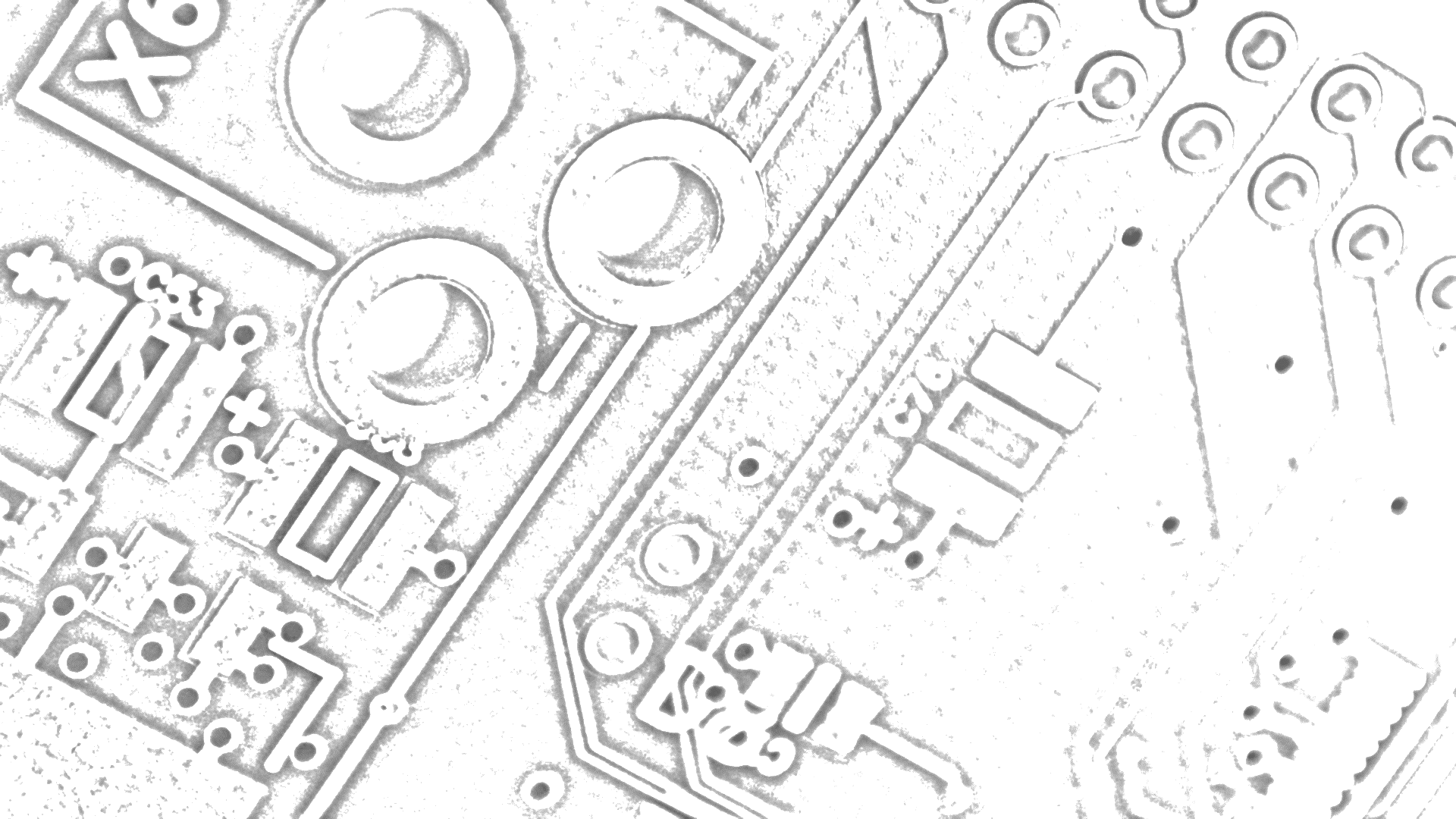 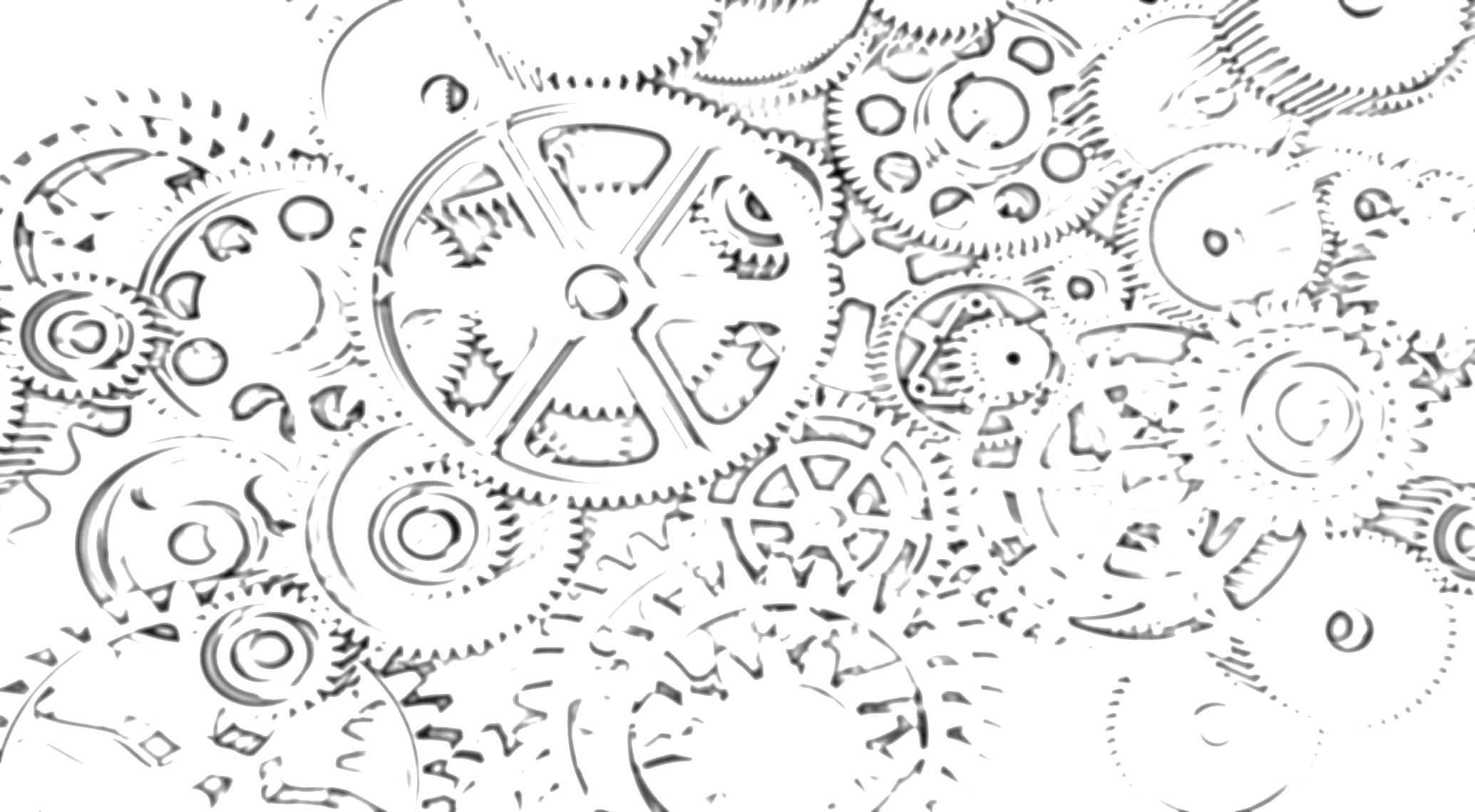 Fase 1: cosa abbiamo discusso/proposto?
AMBITO MECCANICO
AMBITO ELETTRONICO
Mailing list del servizio
Workshop nazionale del servizio
Commissione nazionale attività tecnologiche
PROGETTOICONA
(Istituzione Commissioni Nazionali)
Estensione del modello CCR a questo servizio
Mappatura delle competenze / help tecnologico
Archivio documentazione apparati meccanici costruiti
Database delle macchine
Database norme UNI-ISO
Gara nazionale PCB
Istituzione di un ufficio acquisti (per sede)
RUP
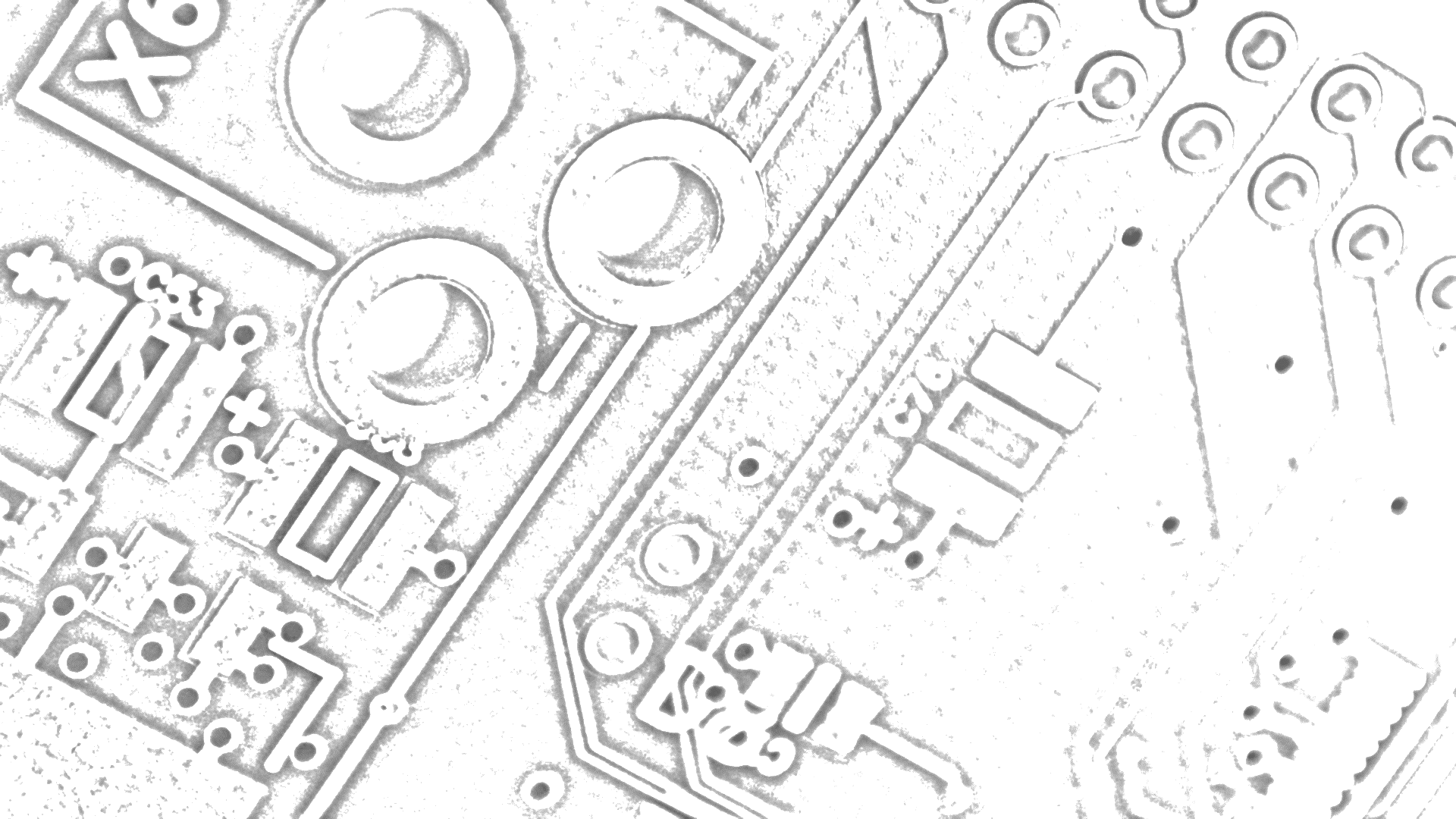 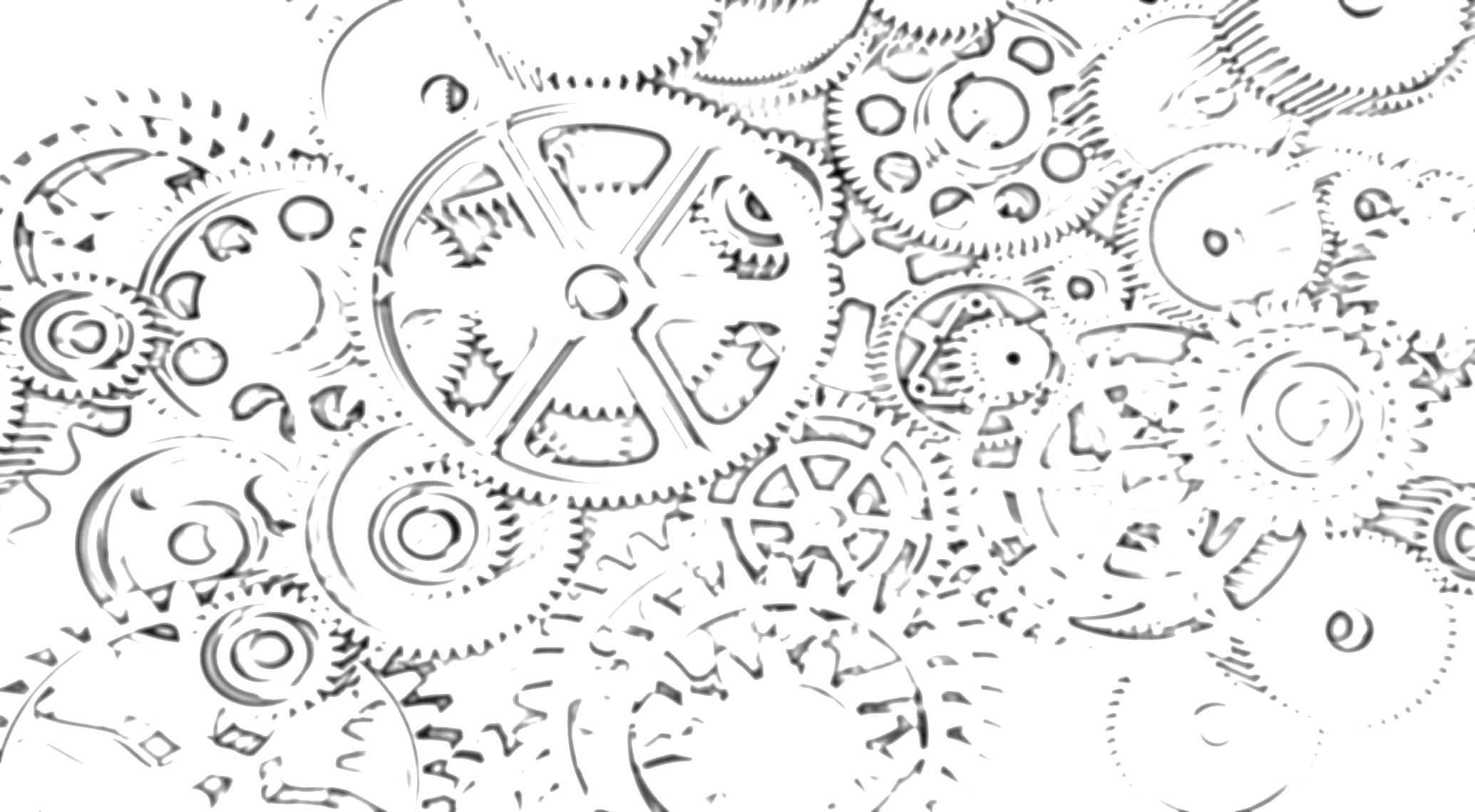 Fase 2: cosa stiamo decidendo
PROGETTO ICONA
Una commissione unica per entrambi i servizi o due separate?
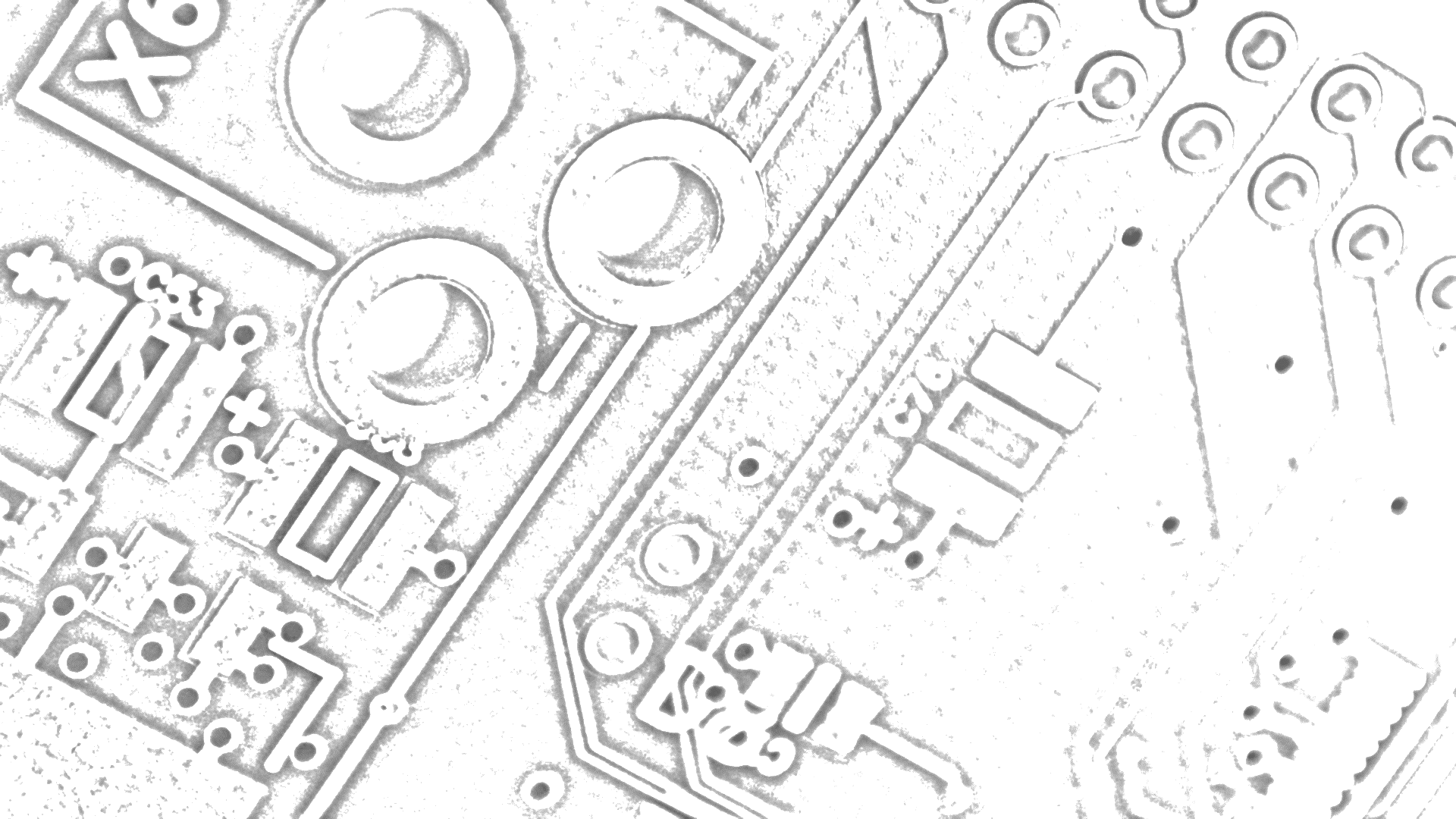 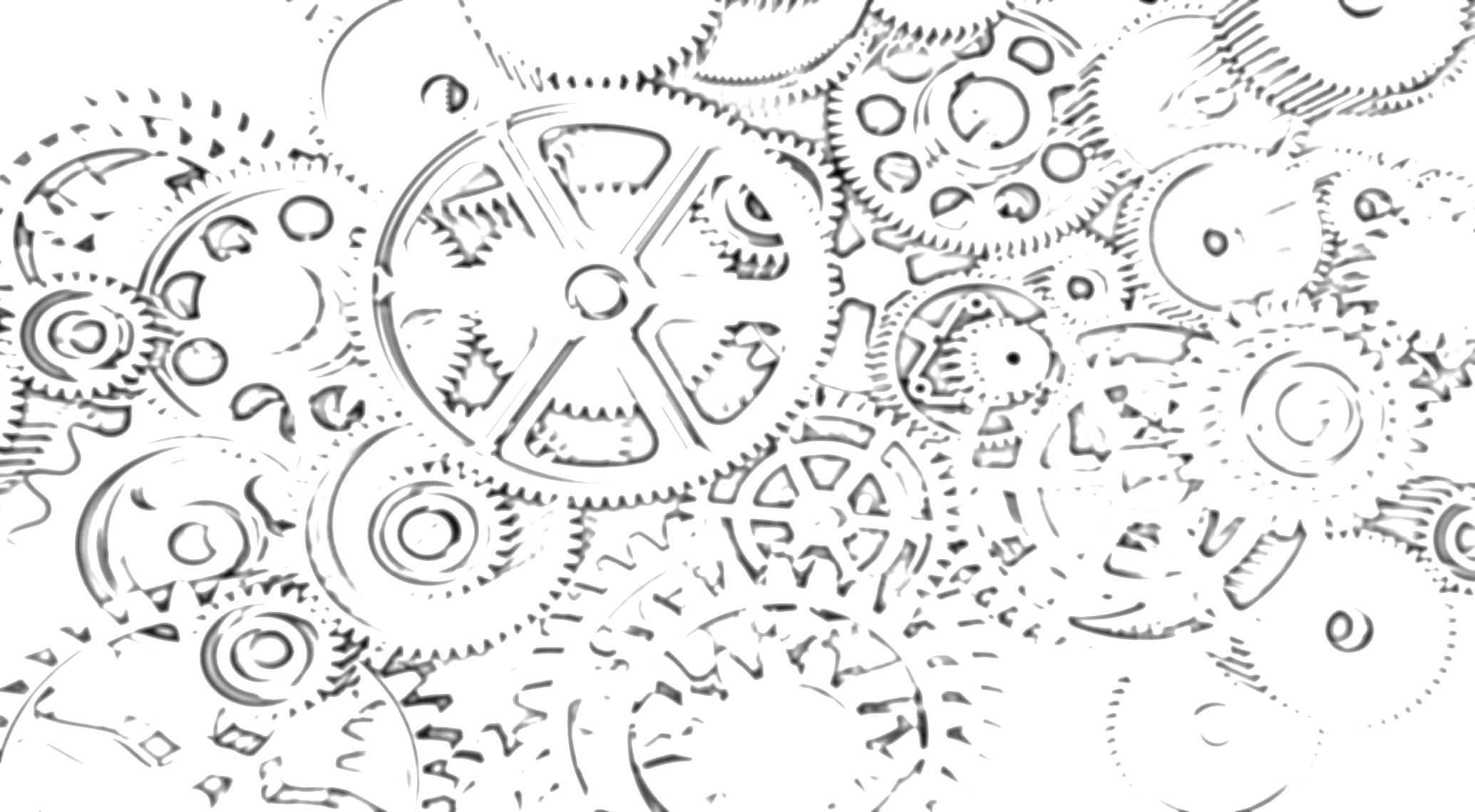 Fase 2: cosa stiamo decidendo
PROGETTO ICONA
Una commissione unica per entrambi i servizi o due separate?
Da chi sarà/saranno composta/e la/e commissione/i?
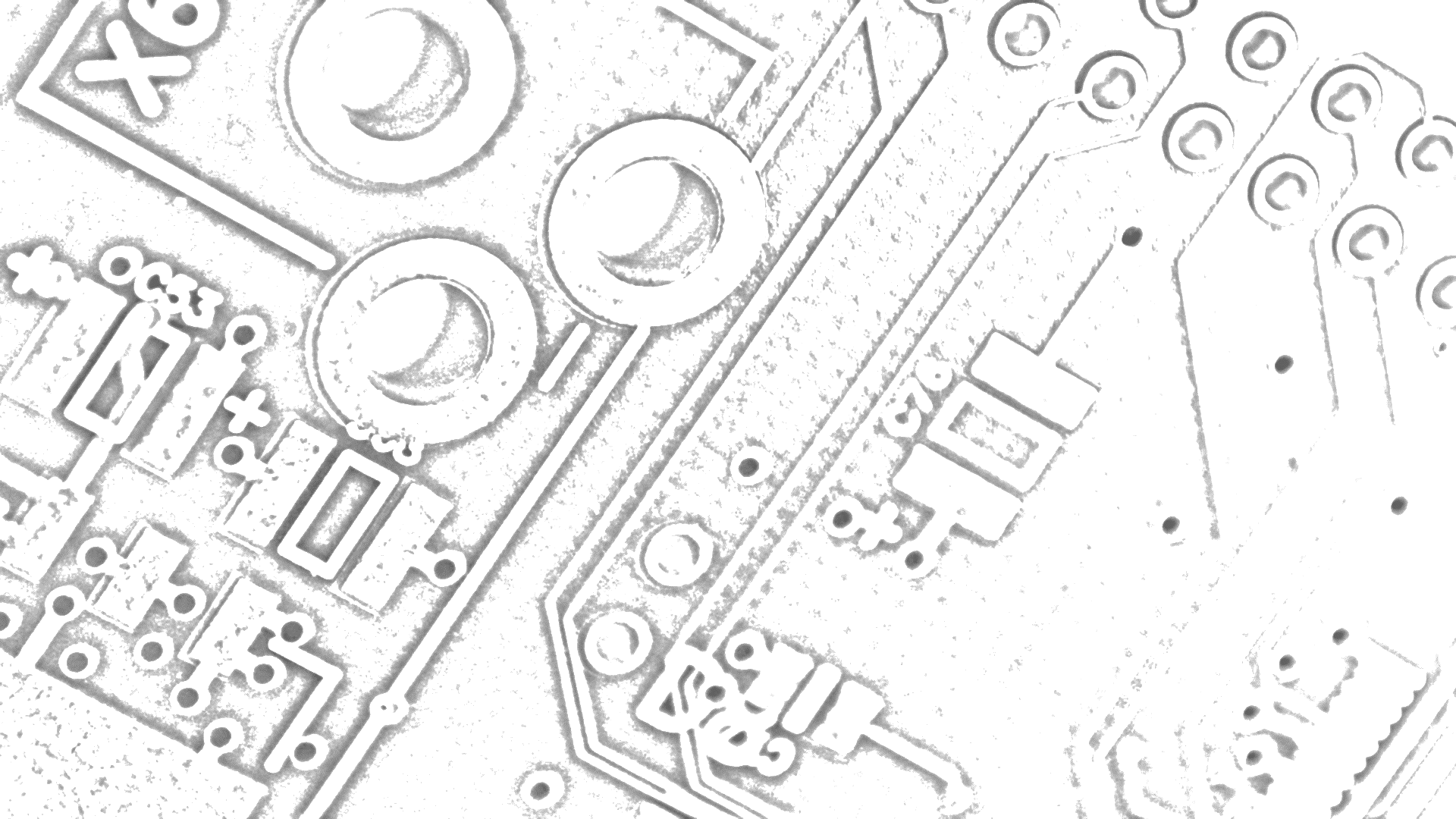 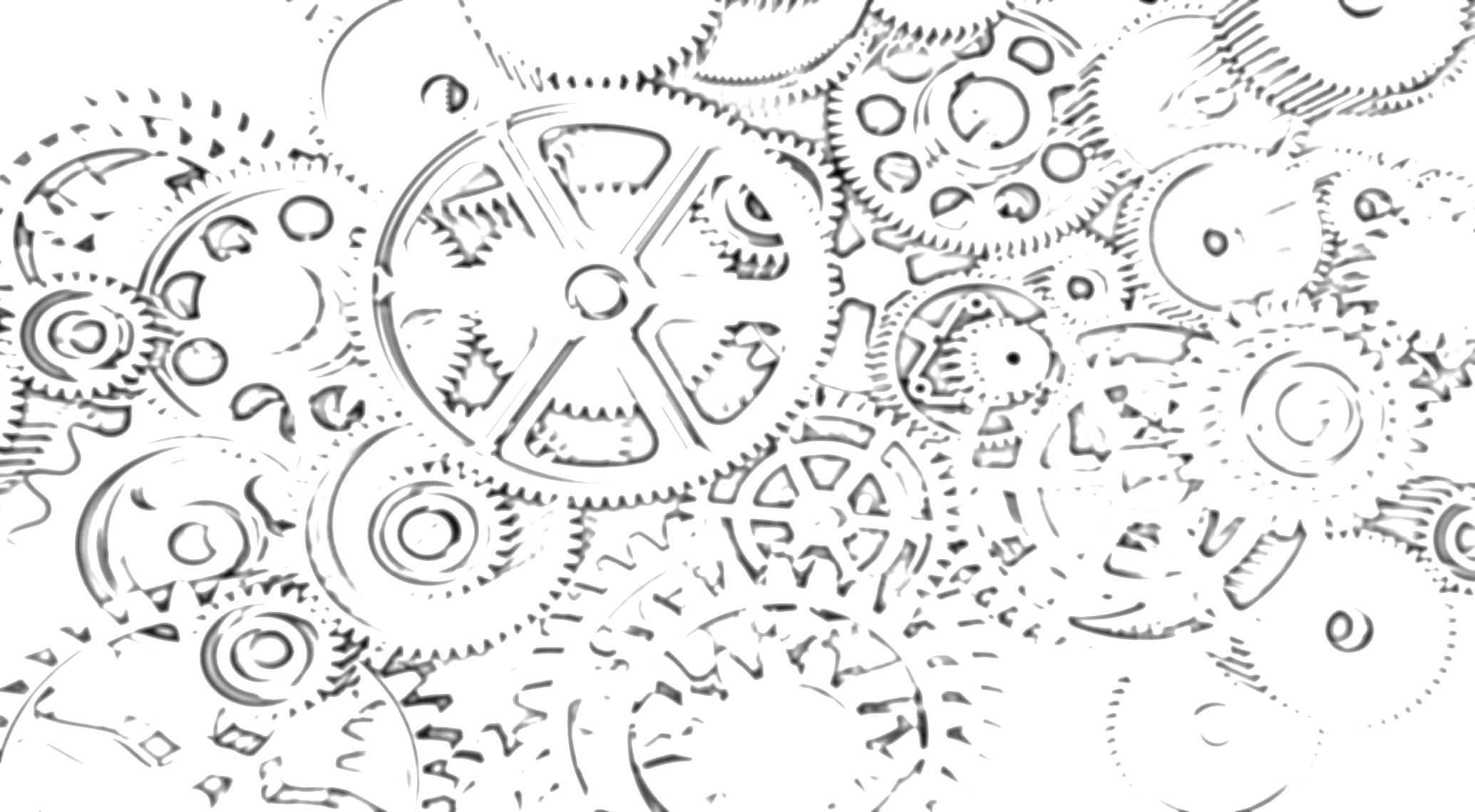 Fase 2: cosa stiamo decidendo
PROGETTO ICONA
Una commissione unica per entrambi i servizi o due separate?
Da chi sarà/saranno composta/e la/e commissione/i?
Compiti e ruoli delle commissioni
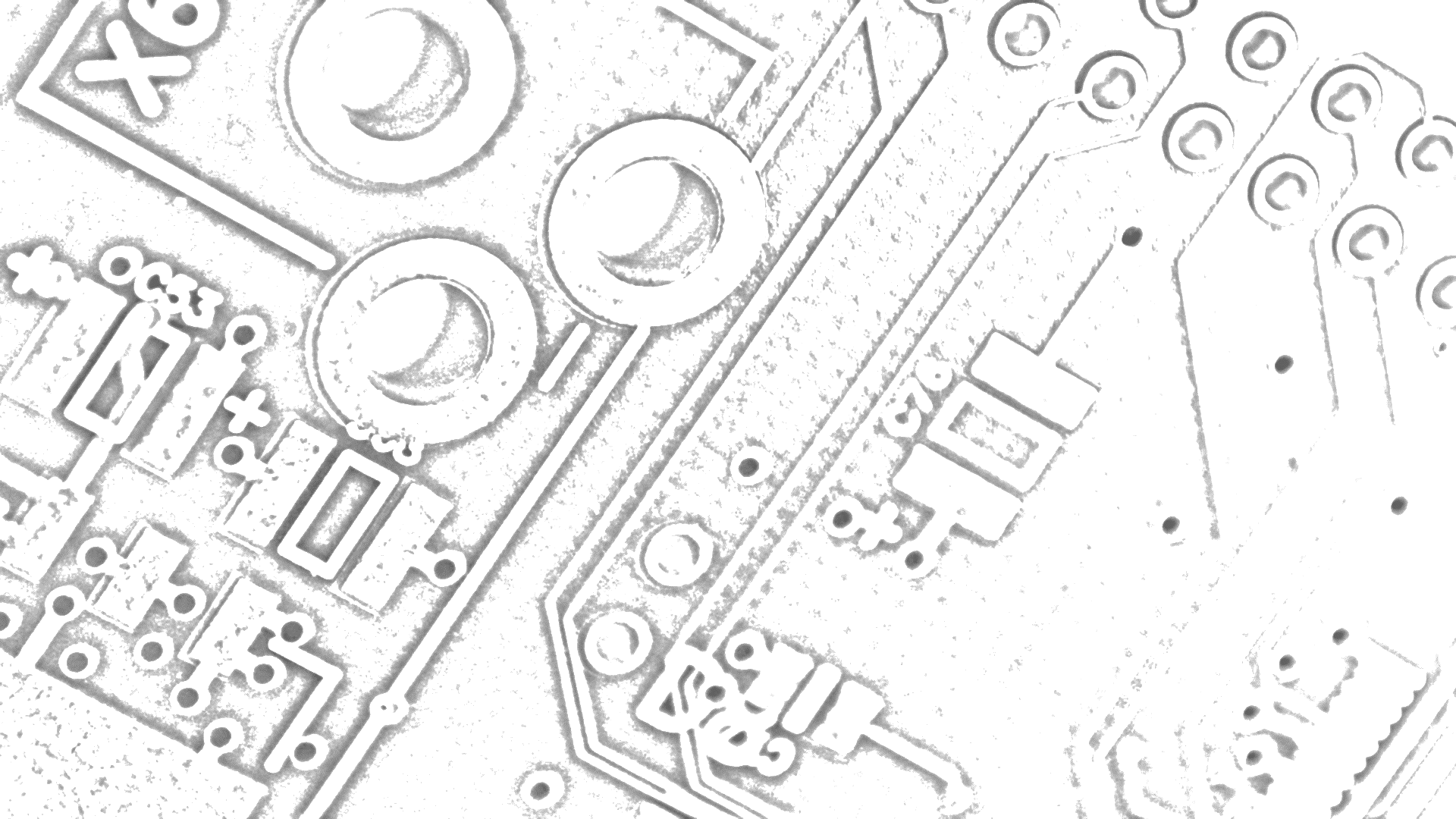 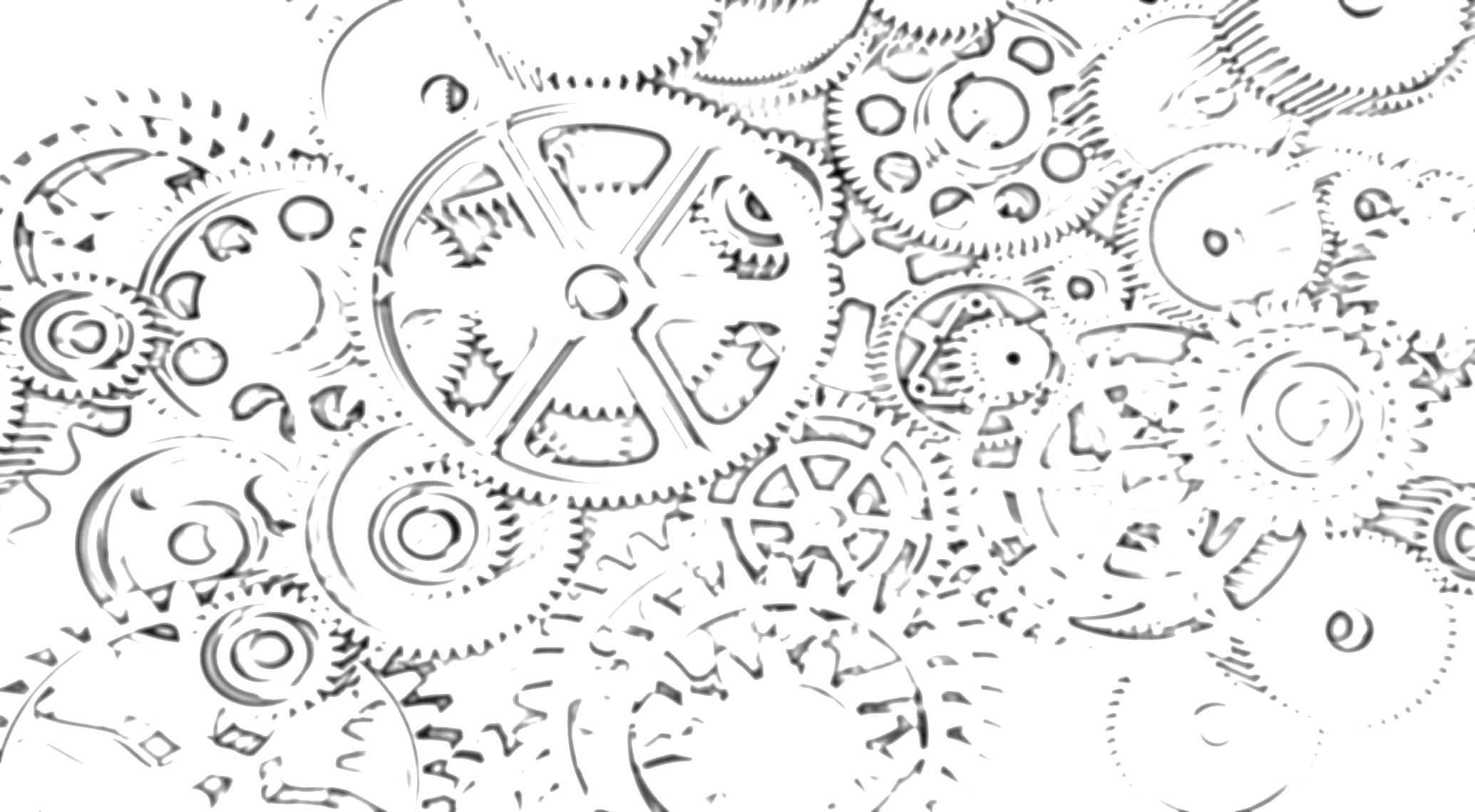 Fase 2: cosa ci aspetta…
PROGETTO ICONA
… definizione del personale impiegato, dell’investimento temporale ed economico necessario a concretizzare il progetto!
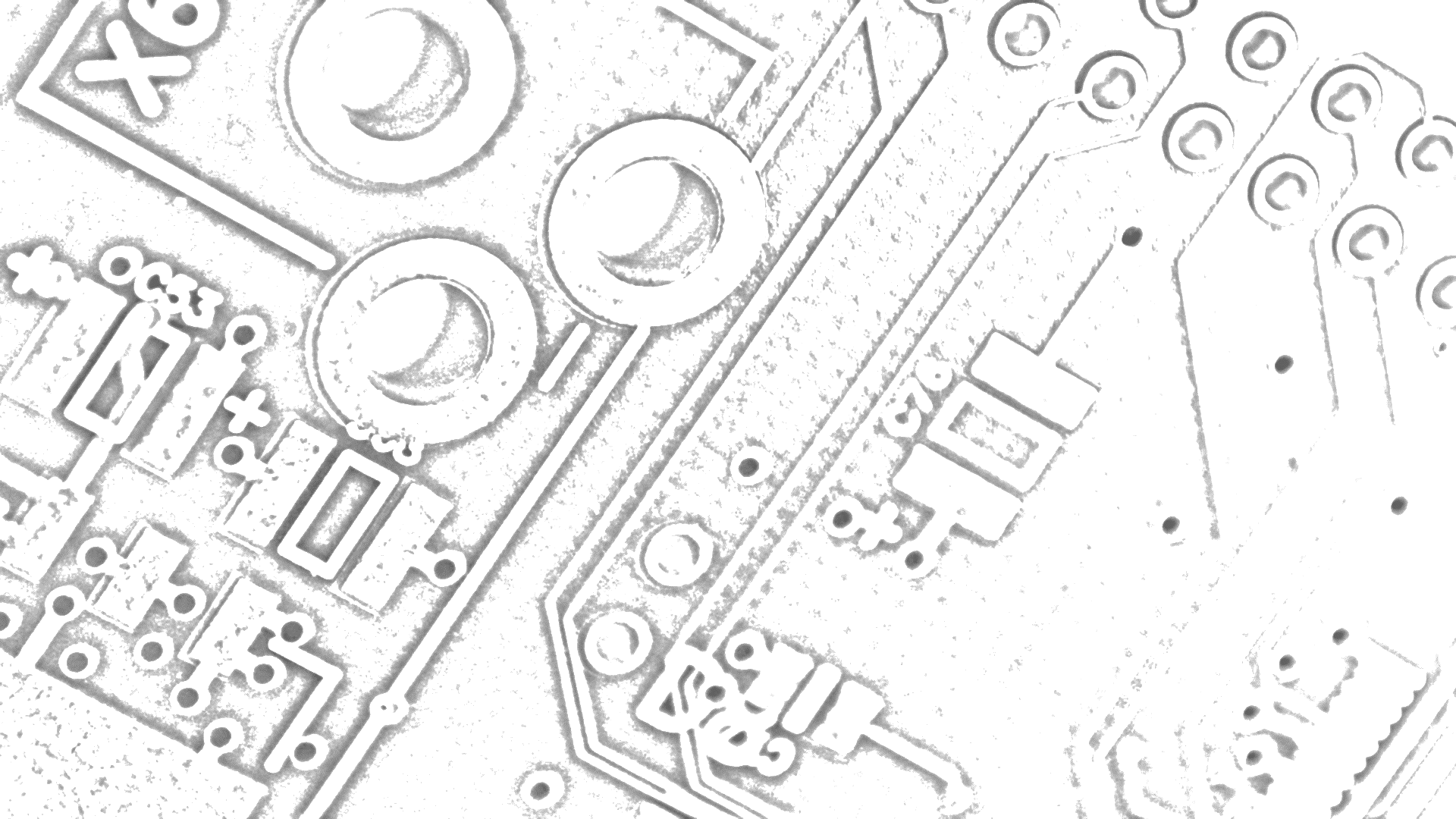 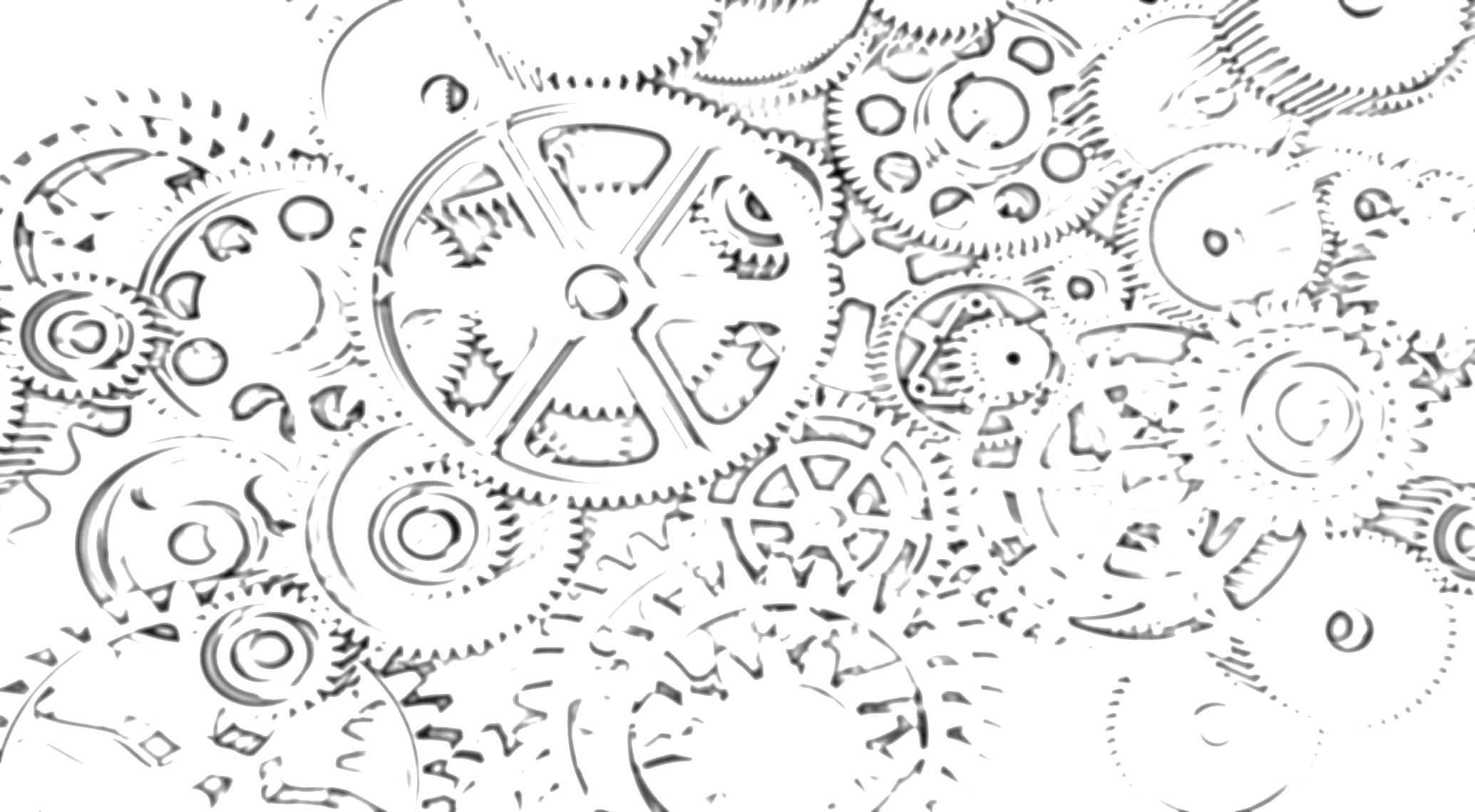 Fase 2: cosa ci aspetta…
PROGETTO ICONA
… definizione del personale impiegato, dell’investimento temporale ed economico necessario a concretizzare il progetto!
GRAZIE  PER L’ATTENZIONE